Late Work Policy
What is late work?
Late work is…
work that you did not have in class on the due date EVEN THOUGH you were present in class.
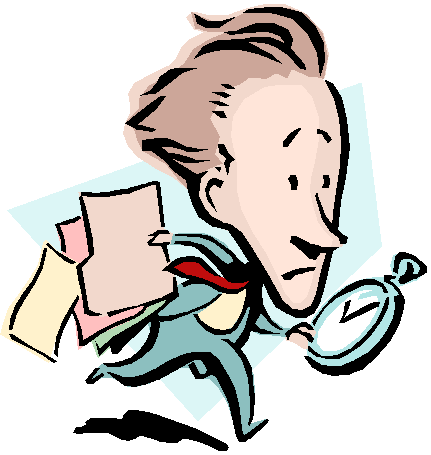 LATE WORK 
IS NOT 
ABSENT WORK!
Late Work Procedure
If you are missing work…
You have ONE opportunity to receive credit. 
After that opportunity, you will receive a ZERO for that assignment.
The work must be turned in BEFORE 9 am the following day.
** For example: If I do not have my work on Monday, on Tuesday I will turn in the work before 9 am.**
Late Work Procedure cont’d
When you have late work to submit…
Take a late slip from the tray next to your folder box OR from your class table tray.
Complete the late slip form.
Staple the late slip form to your late work assignment.
BEFORE class or AFTER class, place your late work with the stapled late slip in the late work basket.